Table 1 Primer sequences for RT-PCR
rGAPDH, rat glyceraldehyde-3-phosphate dehydrogenase; rSERT, rat serotonin transporter.
Adult male SD rat (n=110)
PBS gavage 2ml/d, 7d
C. Jejuni gavage 2ml/d, 7d
Control group n=25
PI-IBS model group n=85
One died with gavage trauma
Model evaluation
(control group n=5; PI-IBS group n=4, randomly)
Triple diluted LGG-s 
gavage 2ml/d
Double diluted LGG-s 
gavage 2ml/d
Undiluted LGG-s 
gavage 2ml/d
PBS gavage 2ml/d
PBS gavage 2ml/d
Control group
(M, n=20)
PI-IBS PBS group
(A, n=20)
PI-IBS LGG-s group
(B, n=20)
PI-IBS LGG-s group
(C, n=20)
PI-IBS LGG-s group
(D, n=20)
Figure 1 Experimental flow chart.
A
C
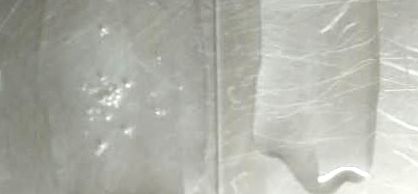 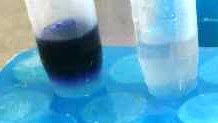 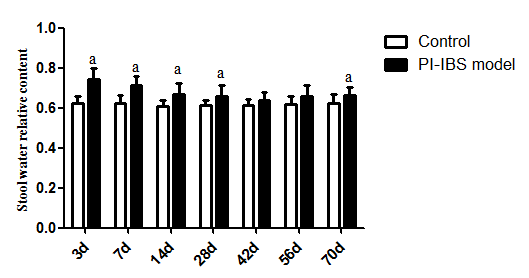 C-1
C-3
C-2
C-4
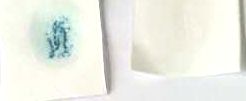 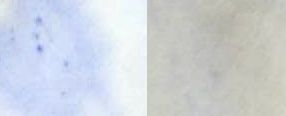 B
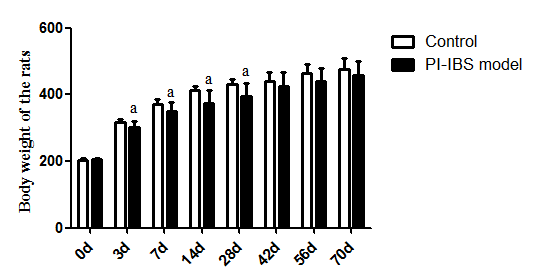 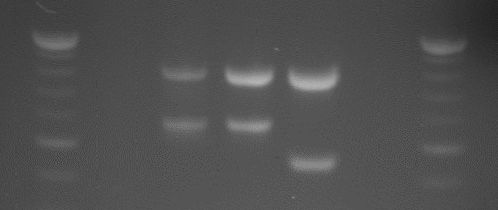 c
f
a
b
d
e
C-5
Figure 2 Assessment of Campylobacter Colonization Phase.
Figure 2 Assessment of Campylobacter Colonization Phase.
 A: Stool water relative content during the observation period, a P<0.05 VS control group;
 B: Body weight of rats during the observation period, a P<0.05 VS control group;
 C: C-1 catalase test; C-2 3-indoylacetate hydrolysis test; C-3 hippurate hydrolysis test; 
       C-4 oxidase test; C-5 DNA agarose gel electrophoresis, 
      a for negative simple, 
      b for positive simple, 
      c for positive quality control of Campylobacter jejuni, 
      d for positive quality control of Campylobacter coli,
      e for negative quality control, f for DNA ladder.
Control group n=25; PI-IBS group n=84.
A
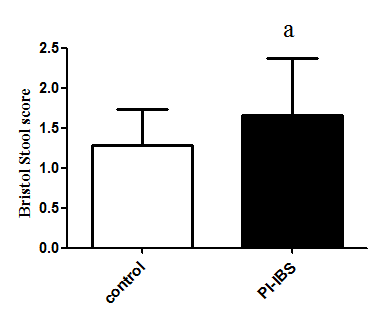 B
C
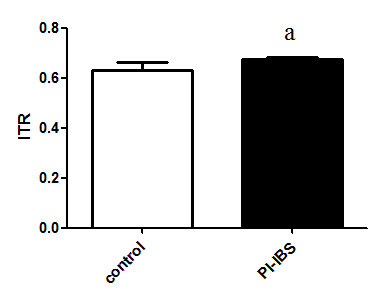 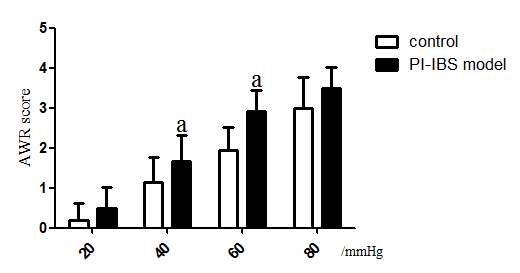 Figure 3 Assessment of PI-IBS Phase. A: Bristol Stool score of Bristol Stool score, a P<0.05 VS control group; B: Intestinal transit rate by activated carbon solution, ITR = length of the activated carbon moving in the bowel (cm) / length of the whole bowel (cm), a P<0.05 VS control group; C: AWR scores at different pressure, a P<0.05 VS control group. Control group n=5; PI-IBS group n=4.
A
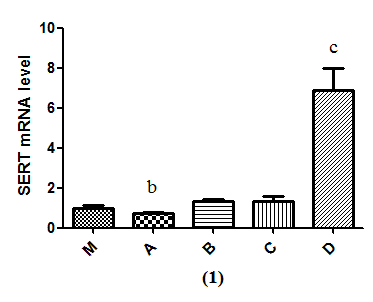 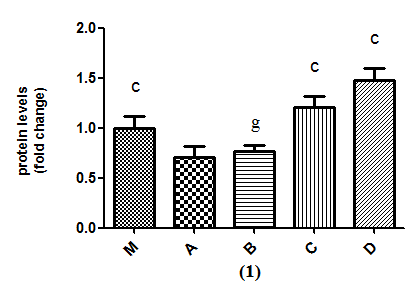 B
C
SERT
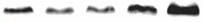 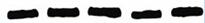 β-actin
M       A       B        C        D
(1)
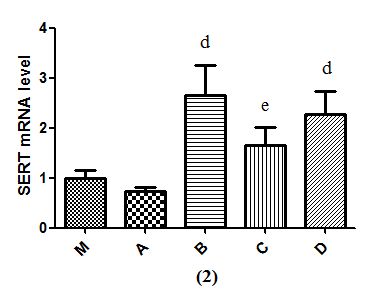 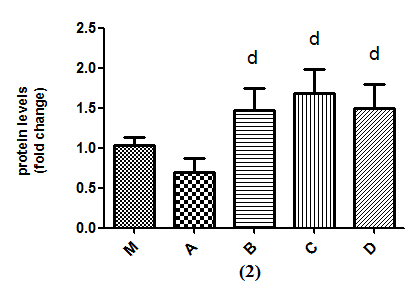 SERT
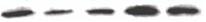 β-actin
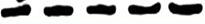 M       A        B        C       D
(2)
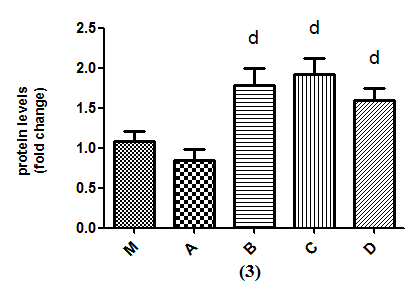 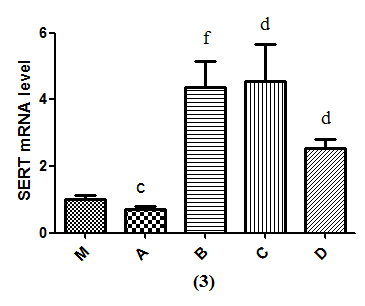 SERT
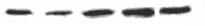 β-actin
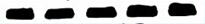 M       A        B       C        D
(3)
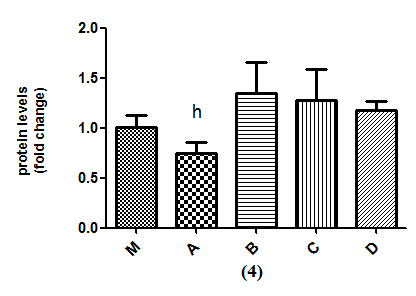 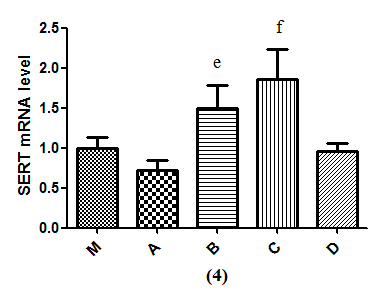 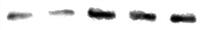 SERT
β-actin
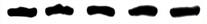 M       A      B       C        D
(4)
Figure 4 Effects of LGG-s on SERT mRNA and SERT-P expression in rat intestinal tissues. A: Form up to down represent the SERT mRNA level at the first, second, third and fourth week; B: Form up to down represents the SERT-P level at the first, second, third and fourth week analyzed by Western blot; C: Form up to down represents the quantitative analysis of SERT-P level at the first, second, third and fourth week analyzed by Western blot. 
b P<0.05 VS B or C; c P<0.05 VS all others; d P<0.05 VS M or A; e P<0.05 VS A; f P<0.05 VS M, A or D; g M, C or D; h P<0.05 VS M or D. Control group n=5; PI-IBS group n=5, each week.
A
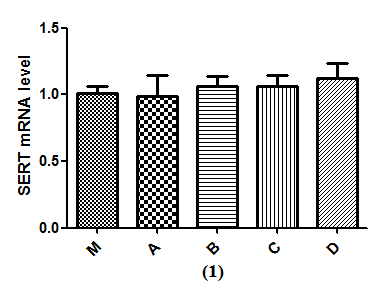 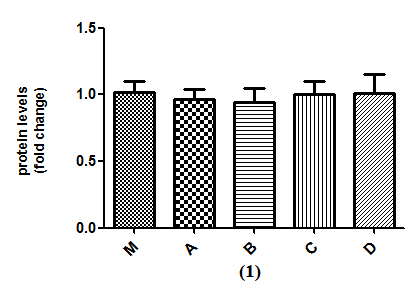 B
C
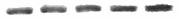 SERT
β-actin
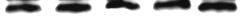 M         A         B         C         D
(1)
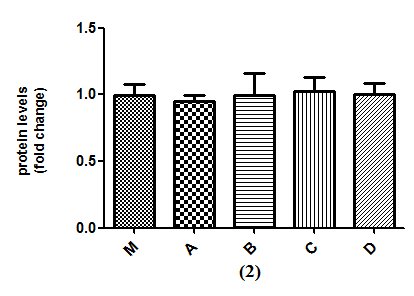 SERT
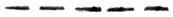 β-actin
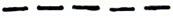 M         A         B         C         D
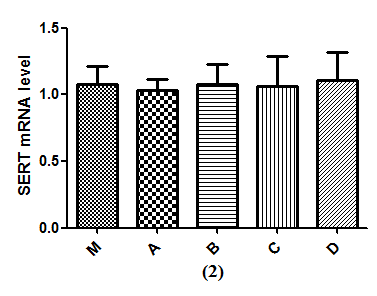 (2)
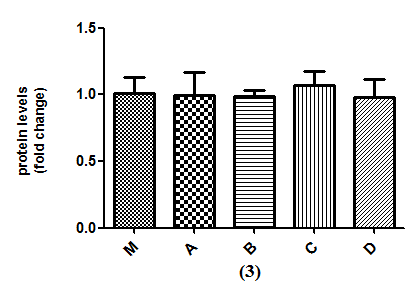 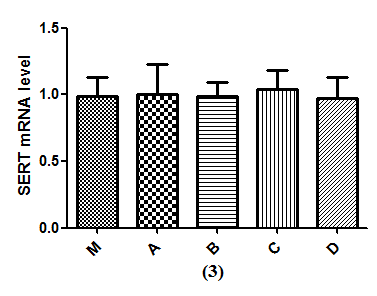 SERT
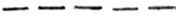 β-actin
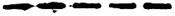 M         A         B         C         D
(3)
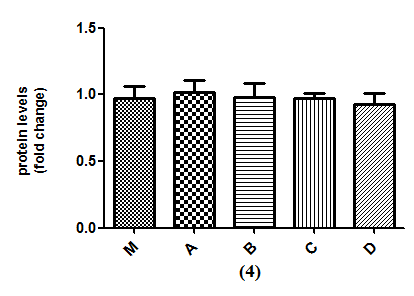 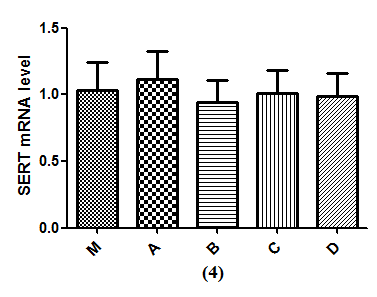 SERT
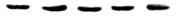 β-actin
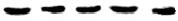 M         A         B         C         D
(4)
Figure 5 Effects of LGG-s on SERT mRNA and SERT-P expression in rat brain tissues. A: Form up to down represent the SERT mRNA level at the first, second, third and fourth week; B: Form up to down represents the SERT-P level at the first, second, third and fourth week analyzed by Western blot; C: Form up to down represents the quantitative analysis of SERT-P level at the first, second, third and fourth week analyzed by Western blot. Control group n=5; PI-IBS group n=5, each week.